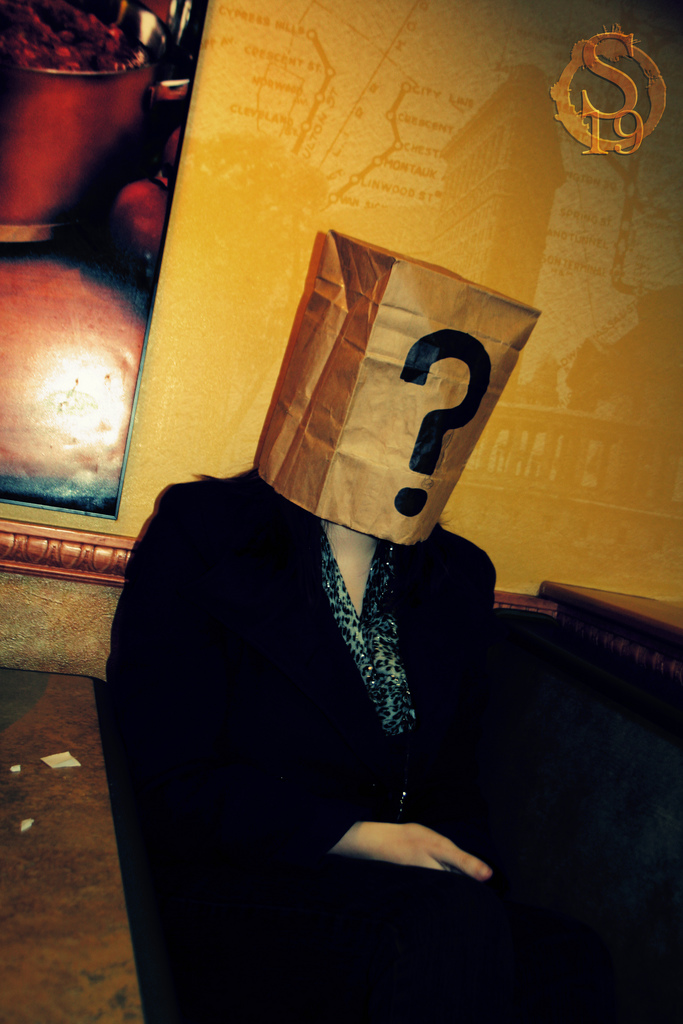 Effectiveleadershipfor achangingworld
Dr. Scott McLeod
CASTLE
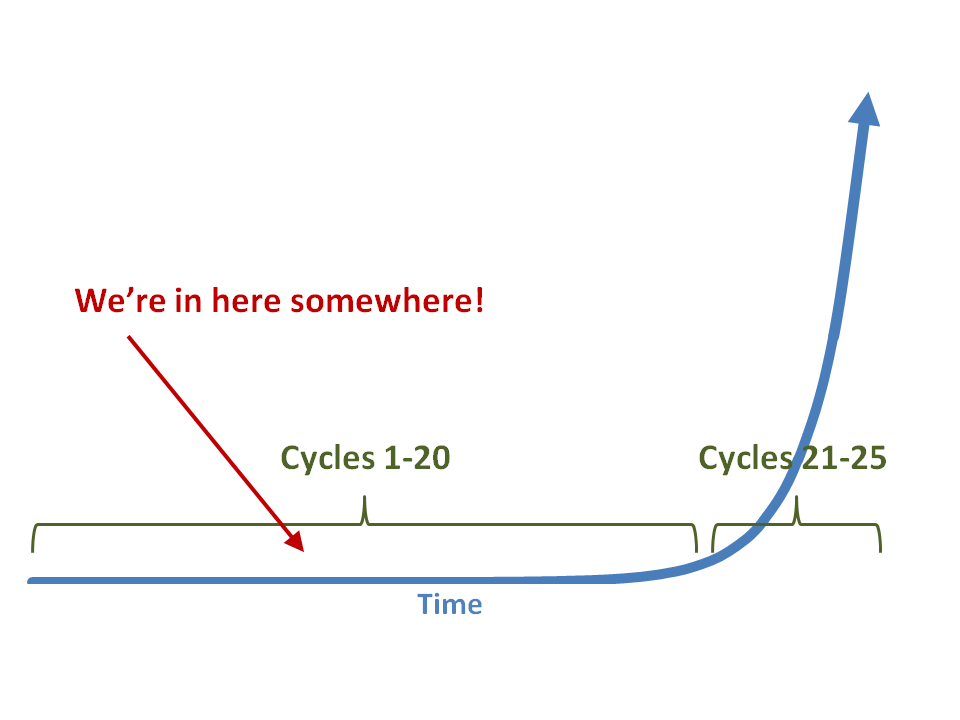 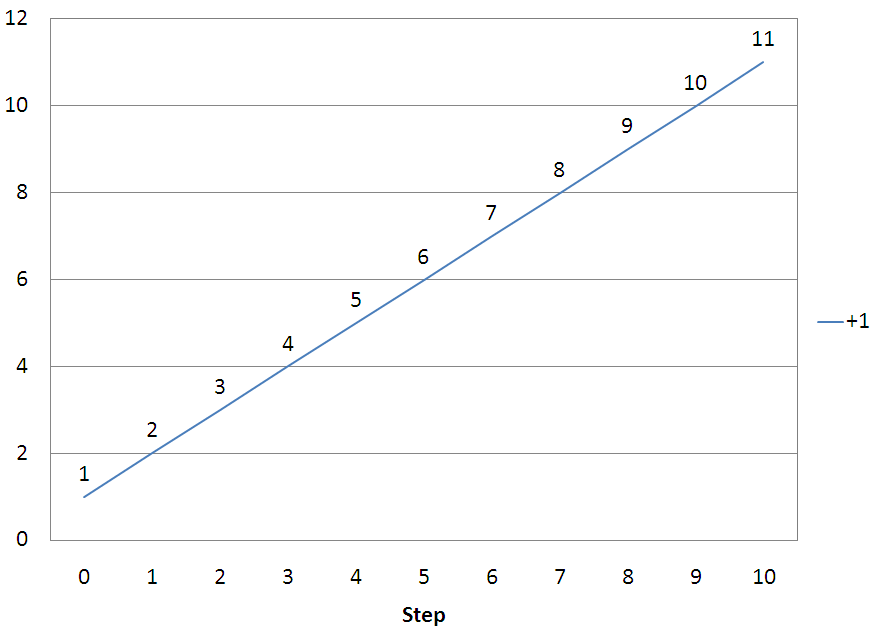 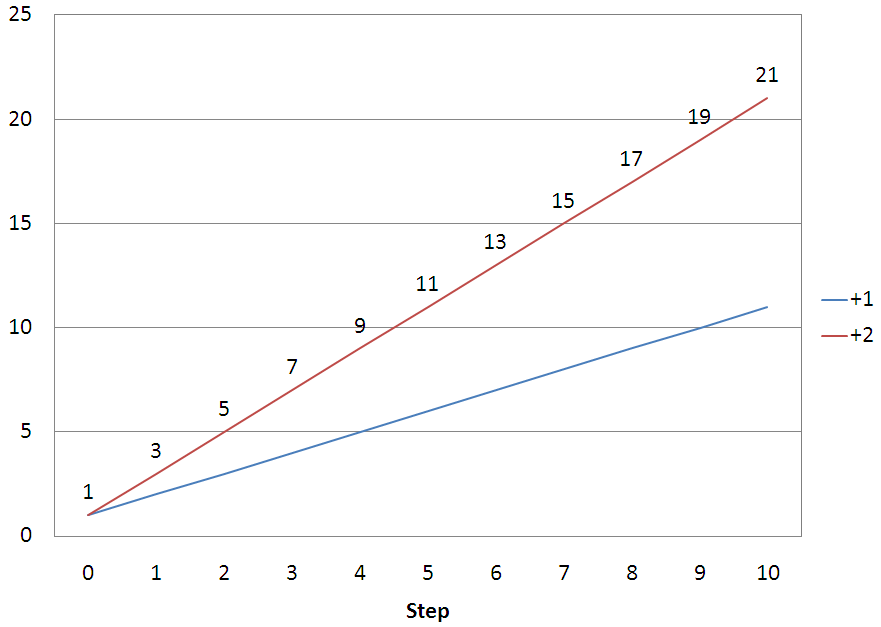 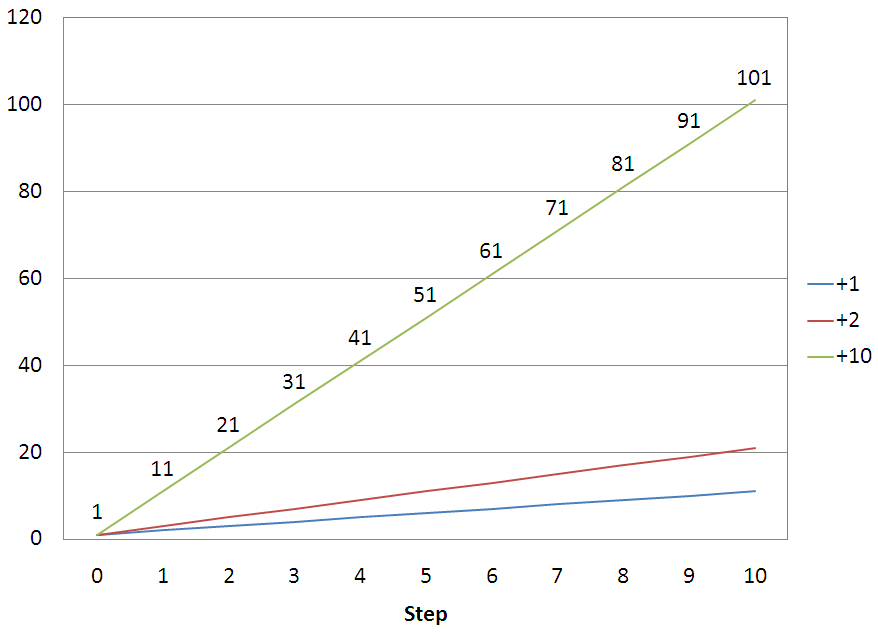 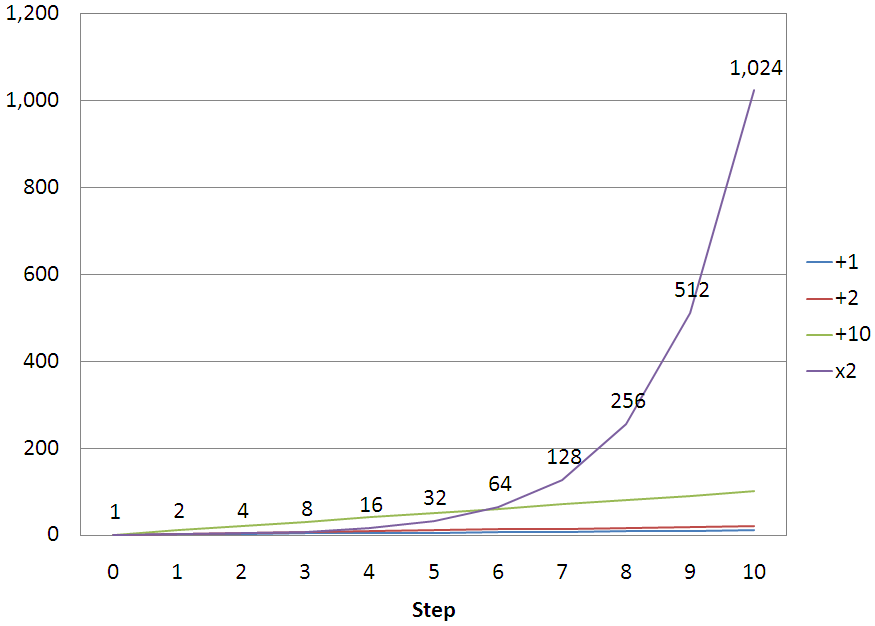 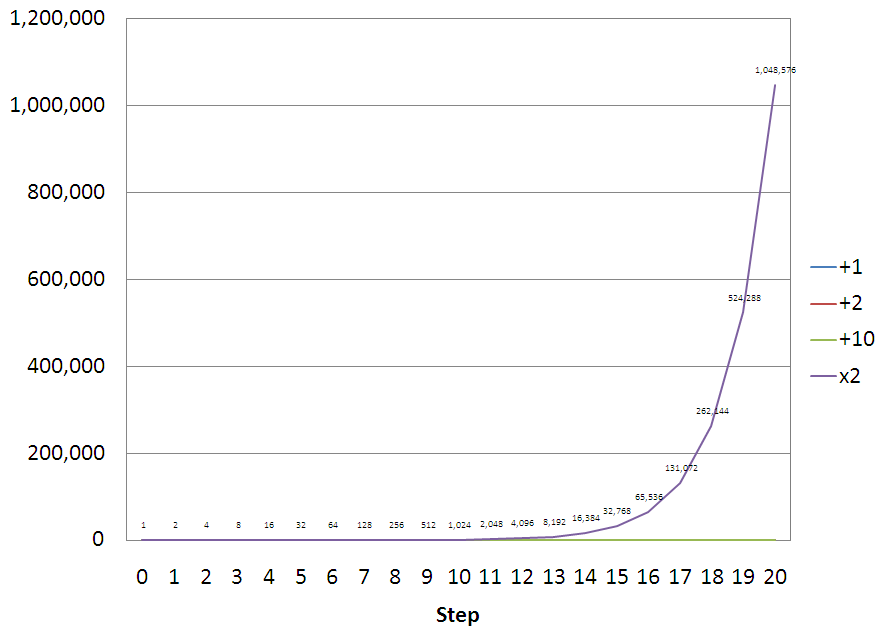 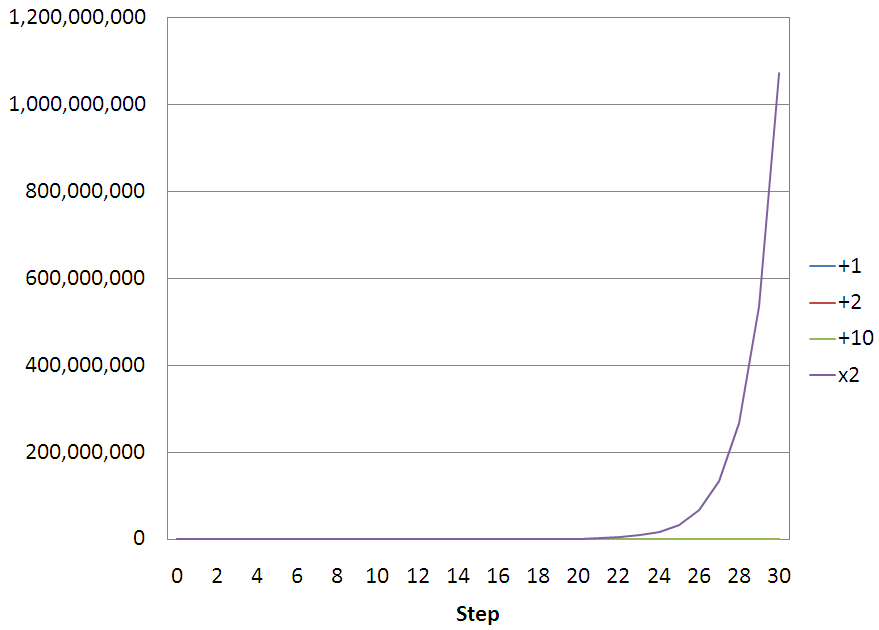 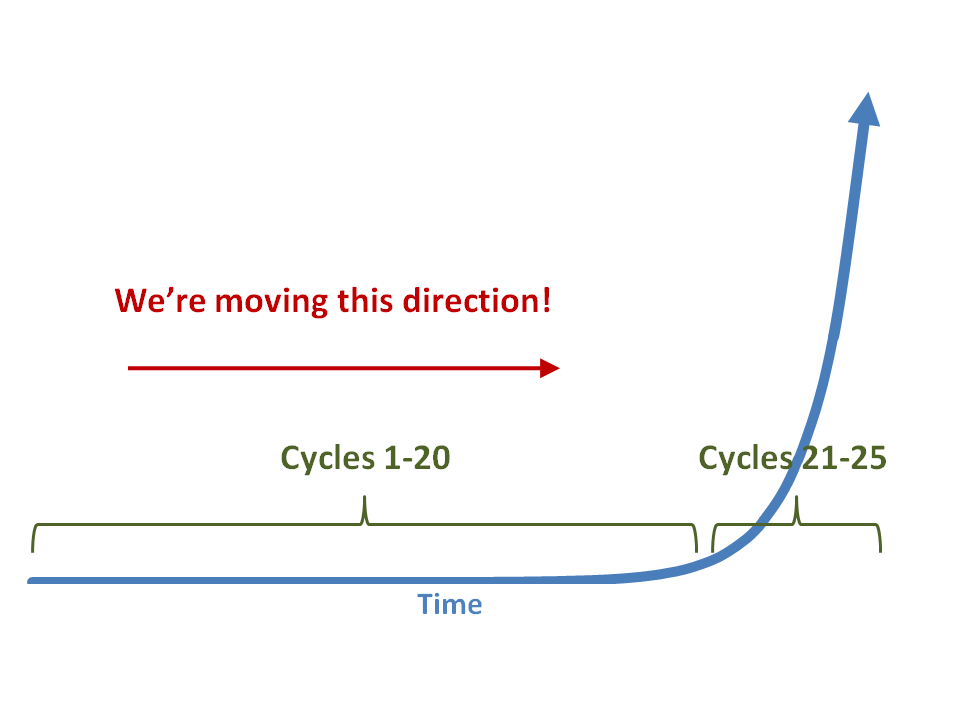 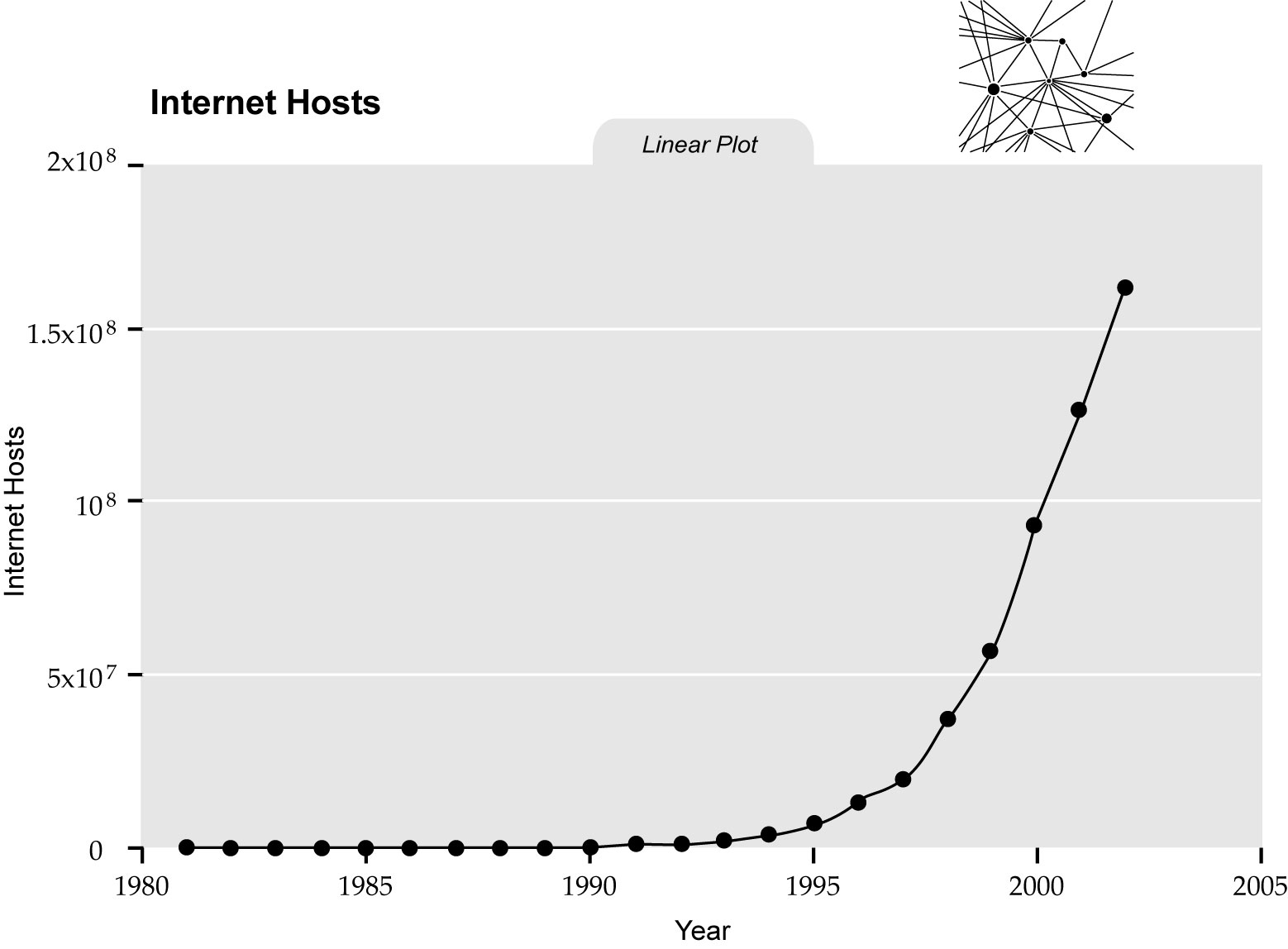 singularity.com/charts
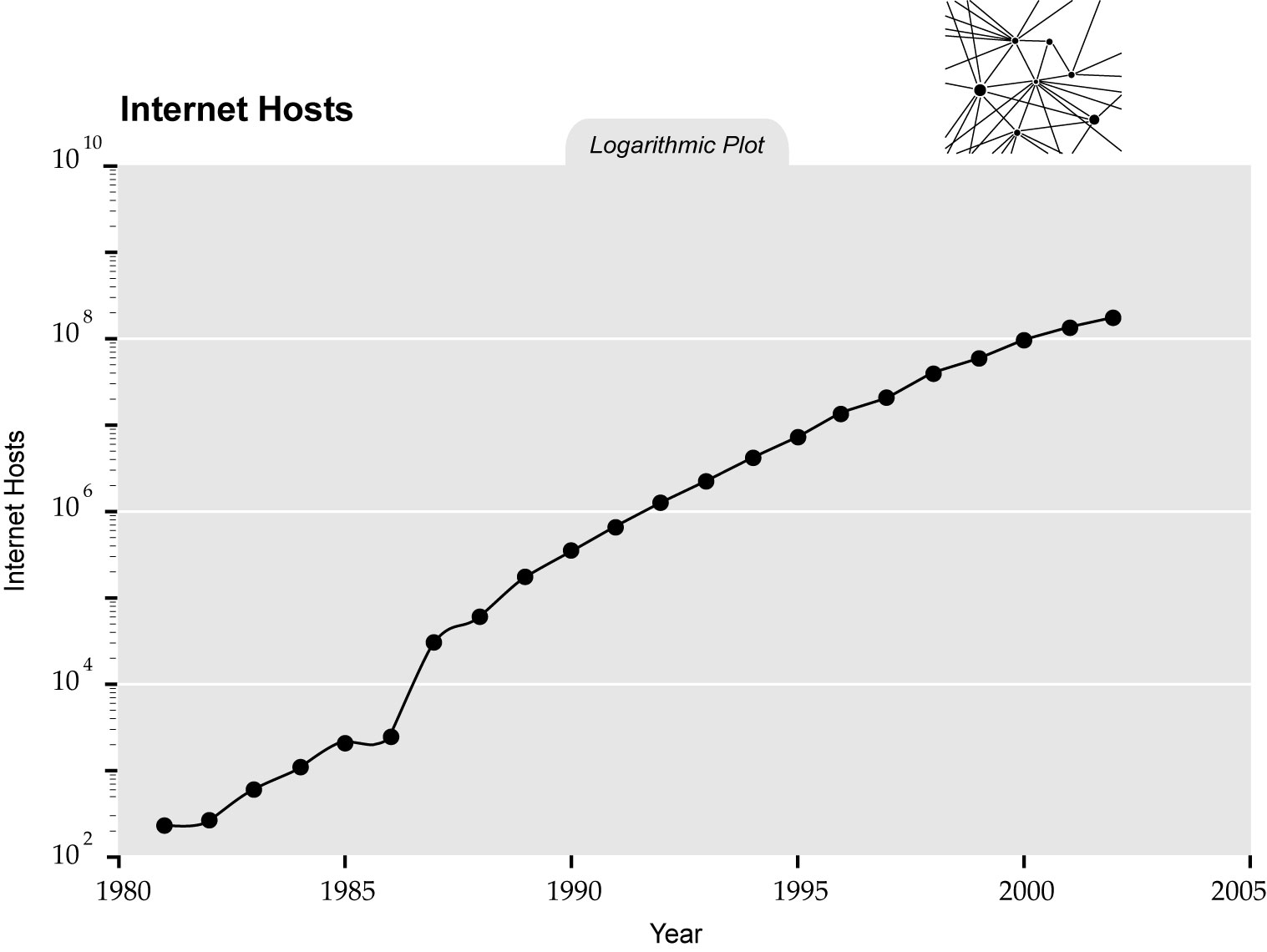 singularity.com/charts
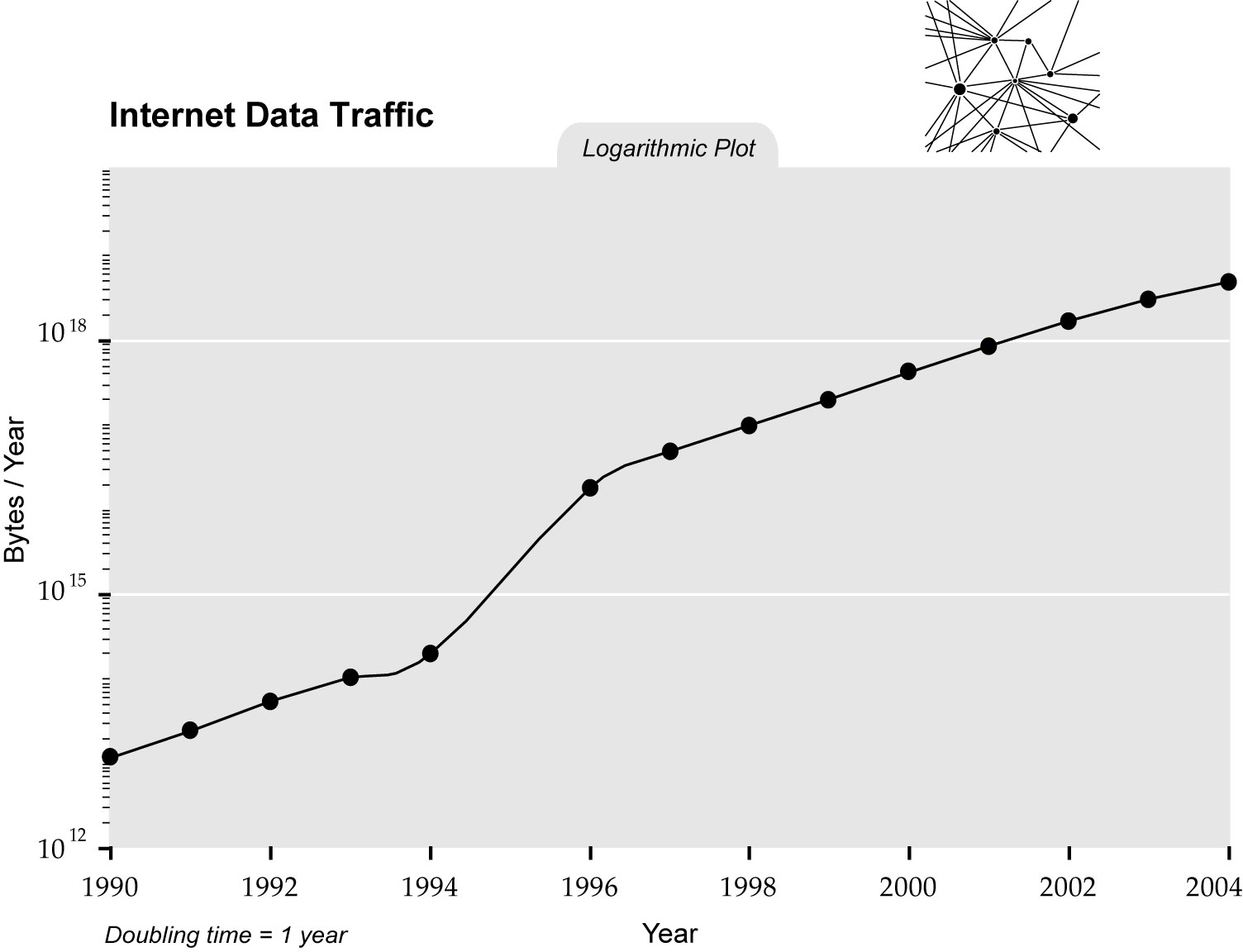 singularity.com/charts
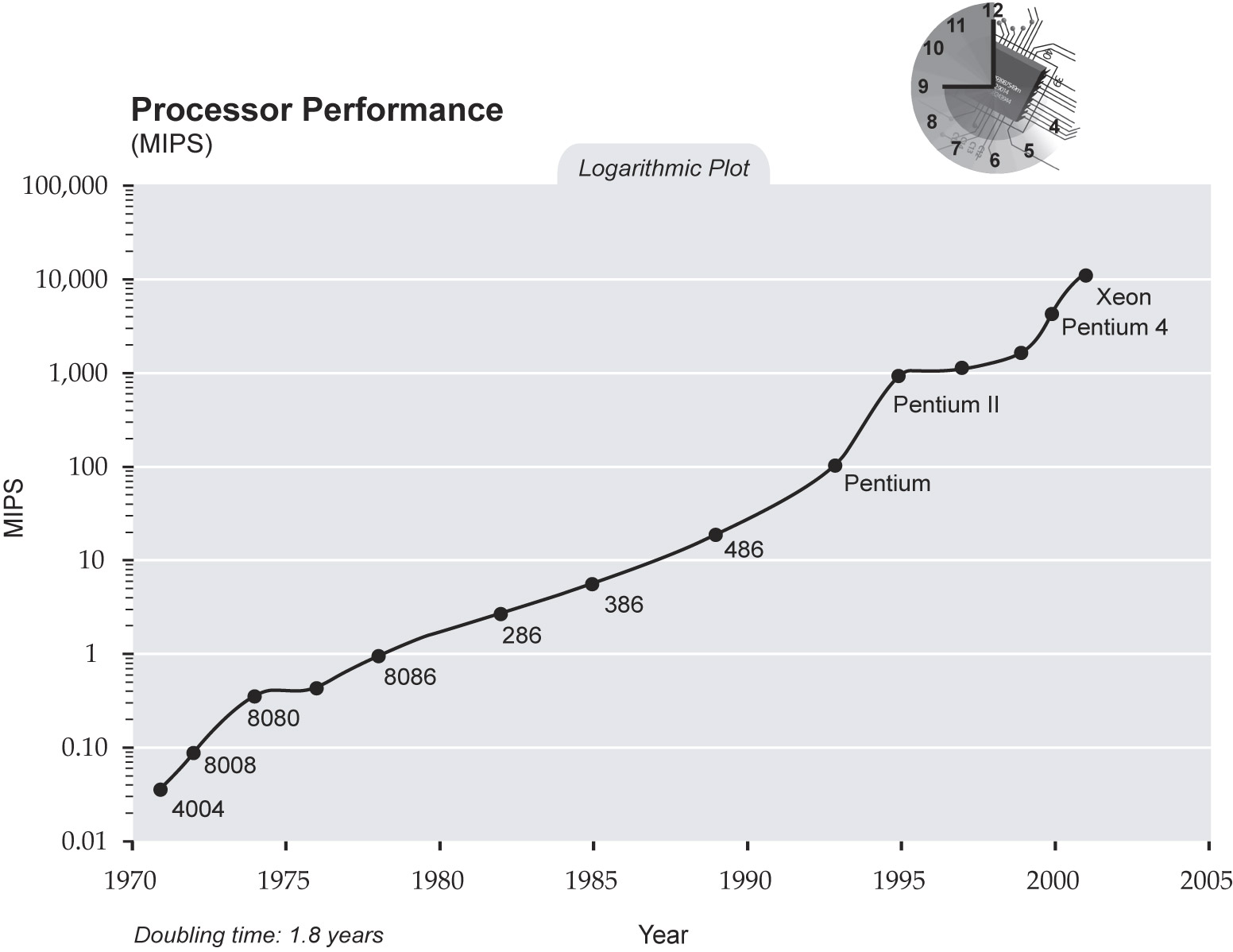 singularity.com/charts
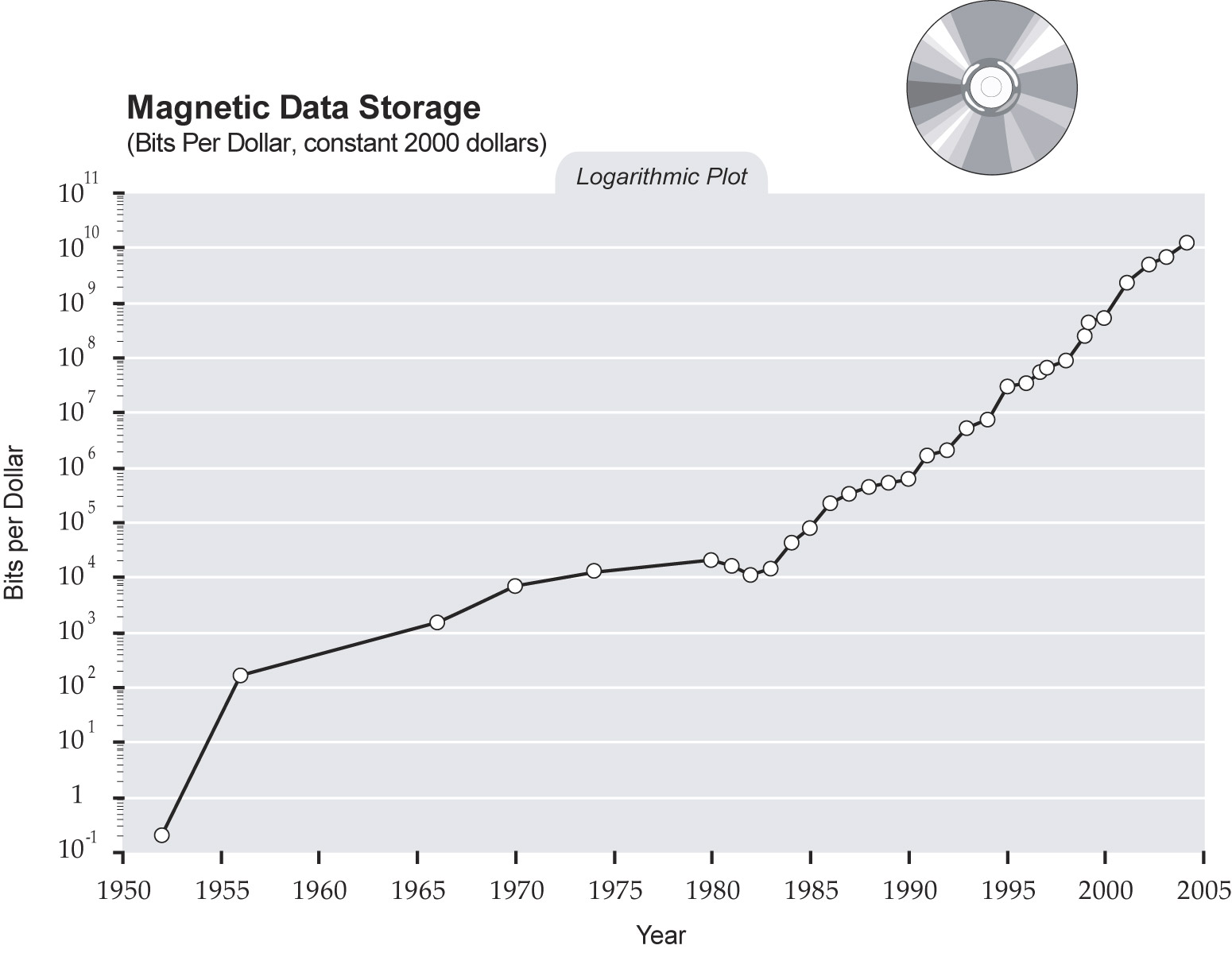 singularity.com/charts
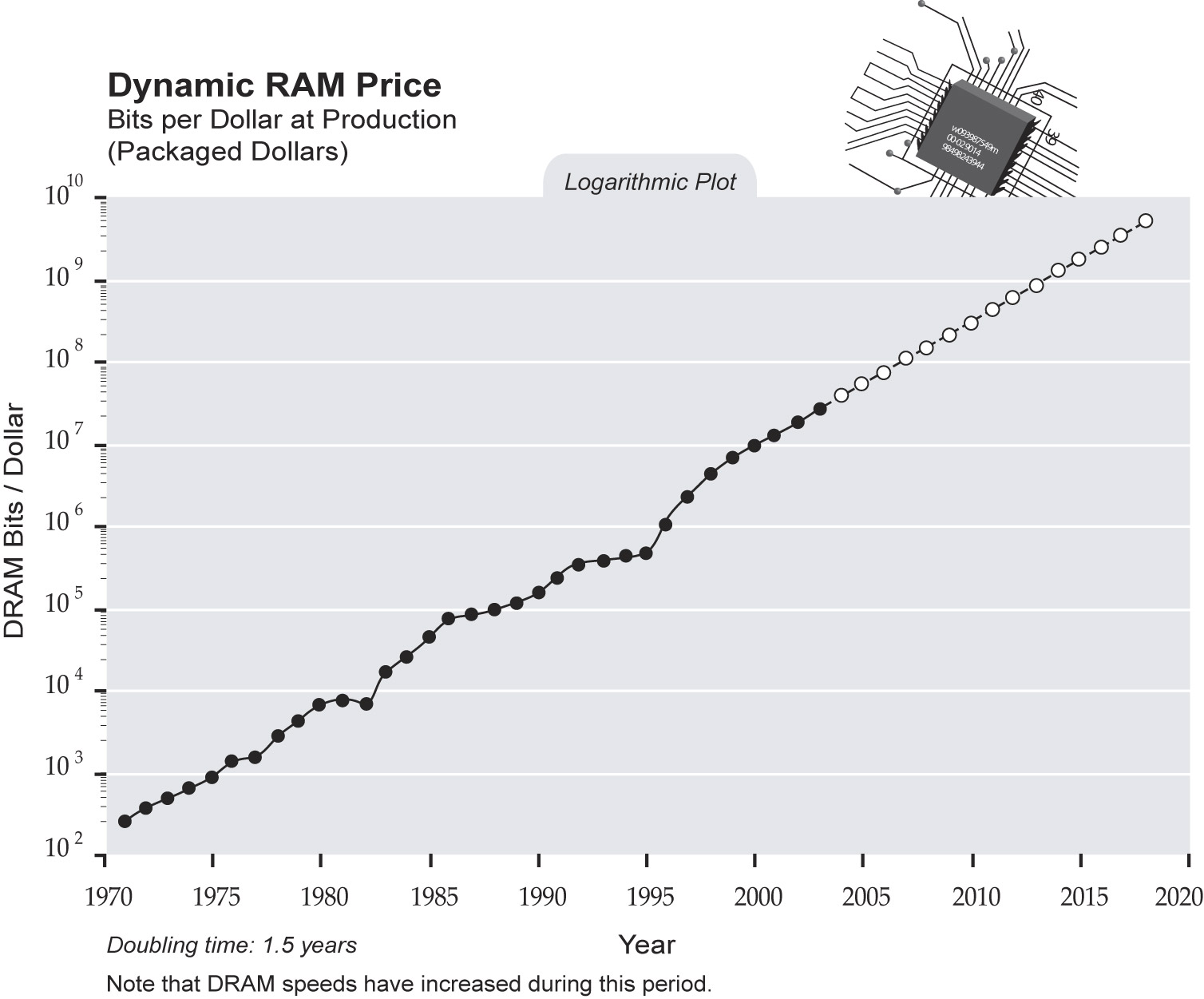 singularity.com/charts
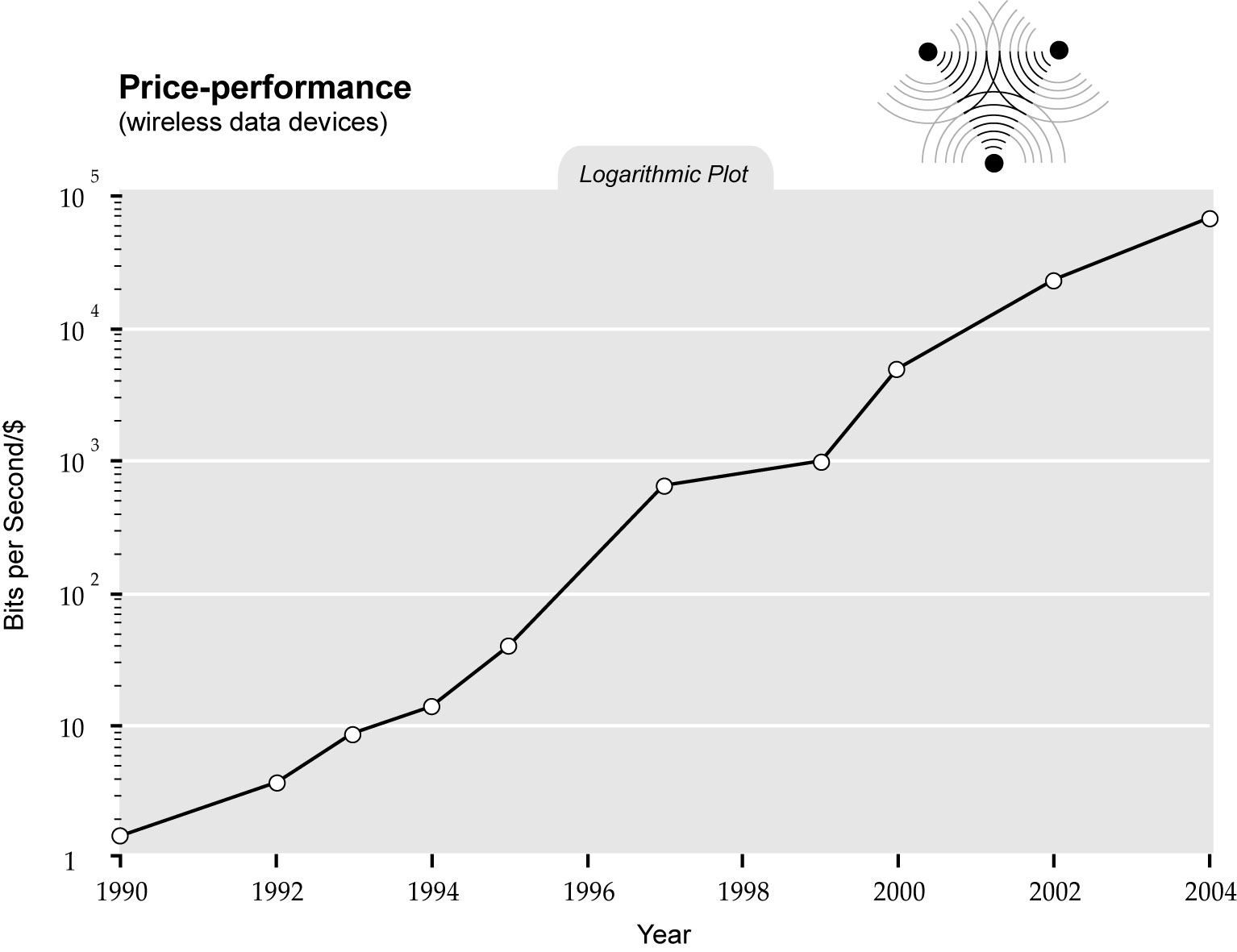 singularity.com/charts
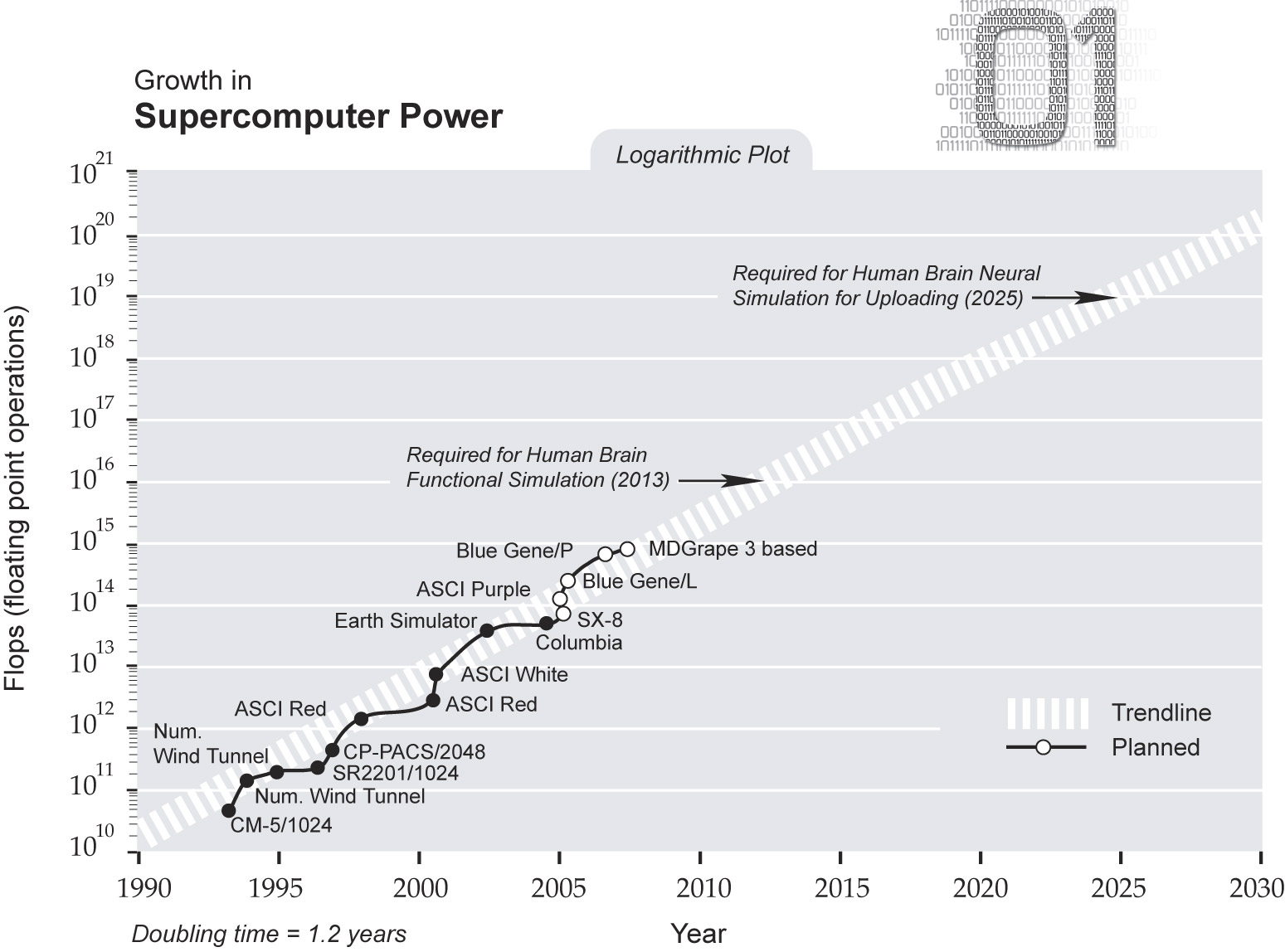 singularity.com/charts
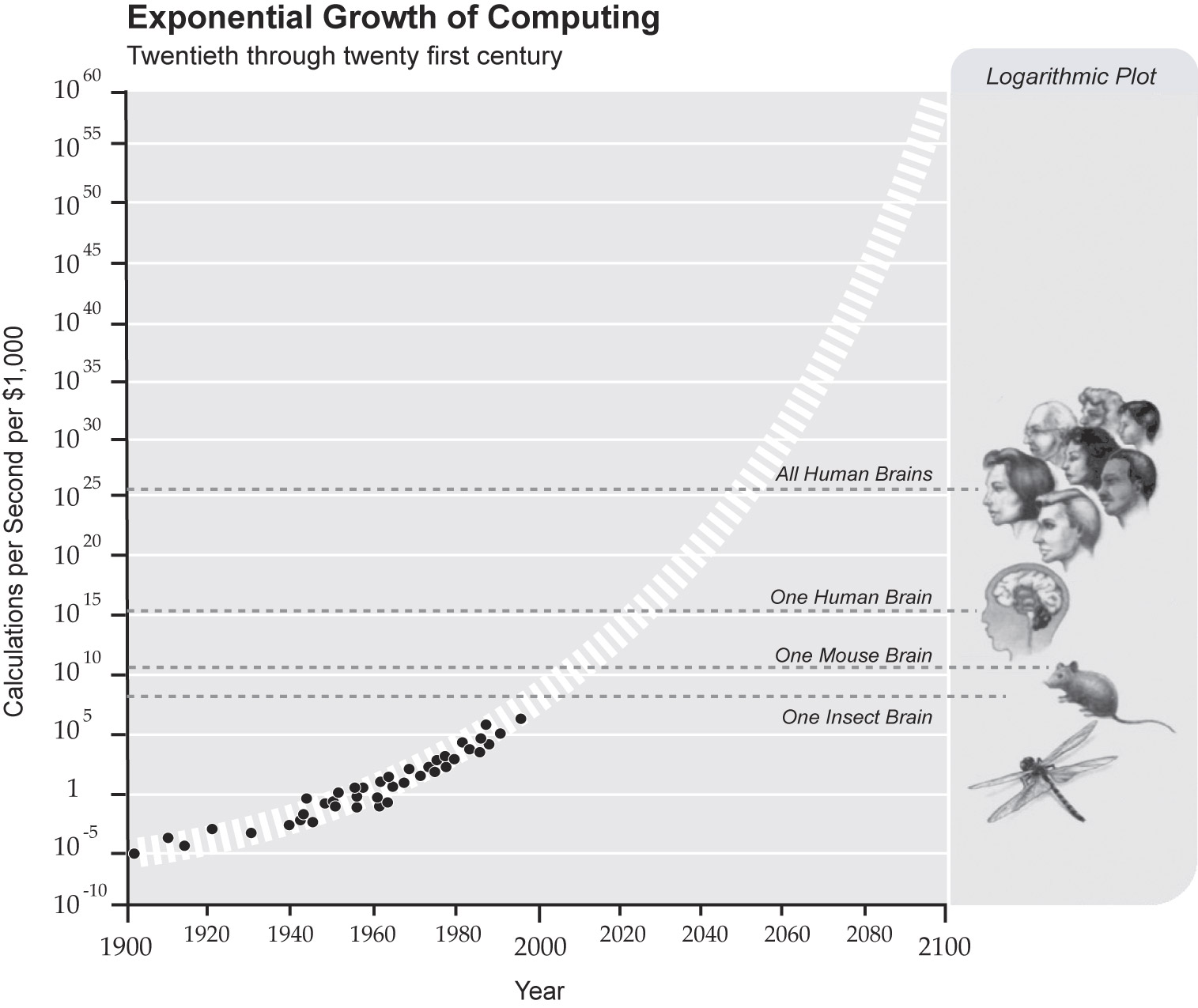 singularity.com/charts
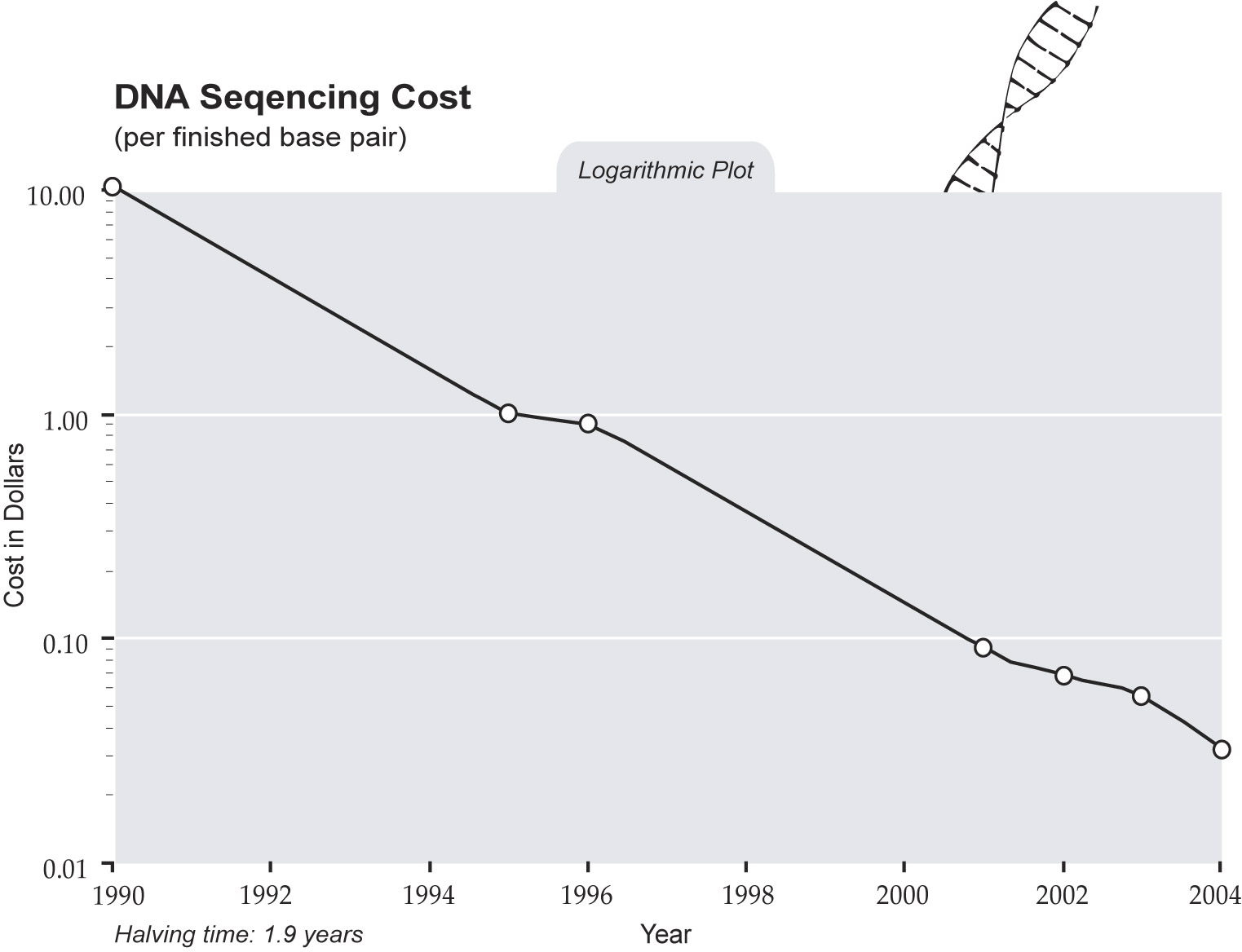 singularity.com/charts
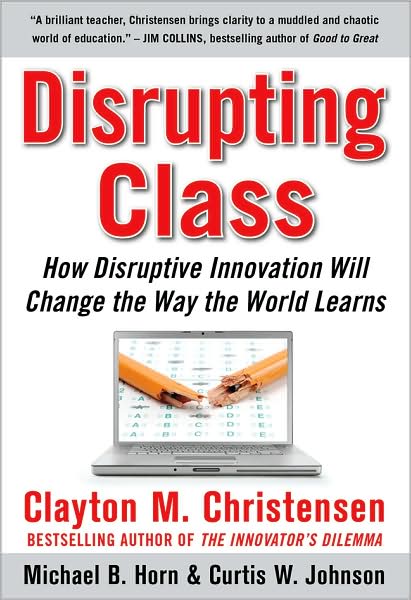 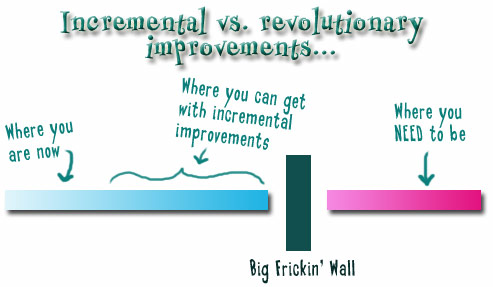 [Speaker Notes: We need to somehow change faster
No one jumps a 20 foot chasm in two
10 foot jumps. – Miguel Guhlin


When the world changes so fast that we have no reasonable way to forecast what it will look like in a mere decade or two, all we can do is teach kids how to be adaptive – to be learners in the truest sense of the word – 

We’ve always talked about preparing lifelong learners in schools, but our practices typically haven’t matched our rhetoric. It’s time to put some bite into our toothless vision statements and recognize that we have to teach kids how to learn to learn if they want to be successful in this new technology-suffused, globally-interconnected world

Credits: http://tinyurl.com/2urbsm and http://tinyurl.com/37em64 (see Guhlin comment)


http://remoteaccess.typepad.com/remote_access/2006/06/literacy_as_bat.html (see Guhlin comment)
http://headrush.typepad.com/creating_passionate_users/2005/03/incremental_vs_.html]
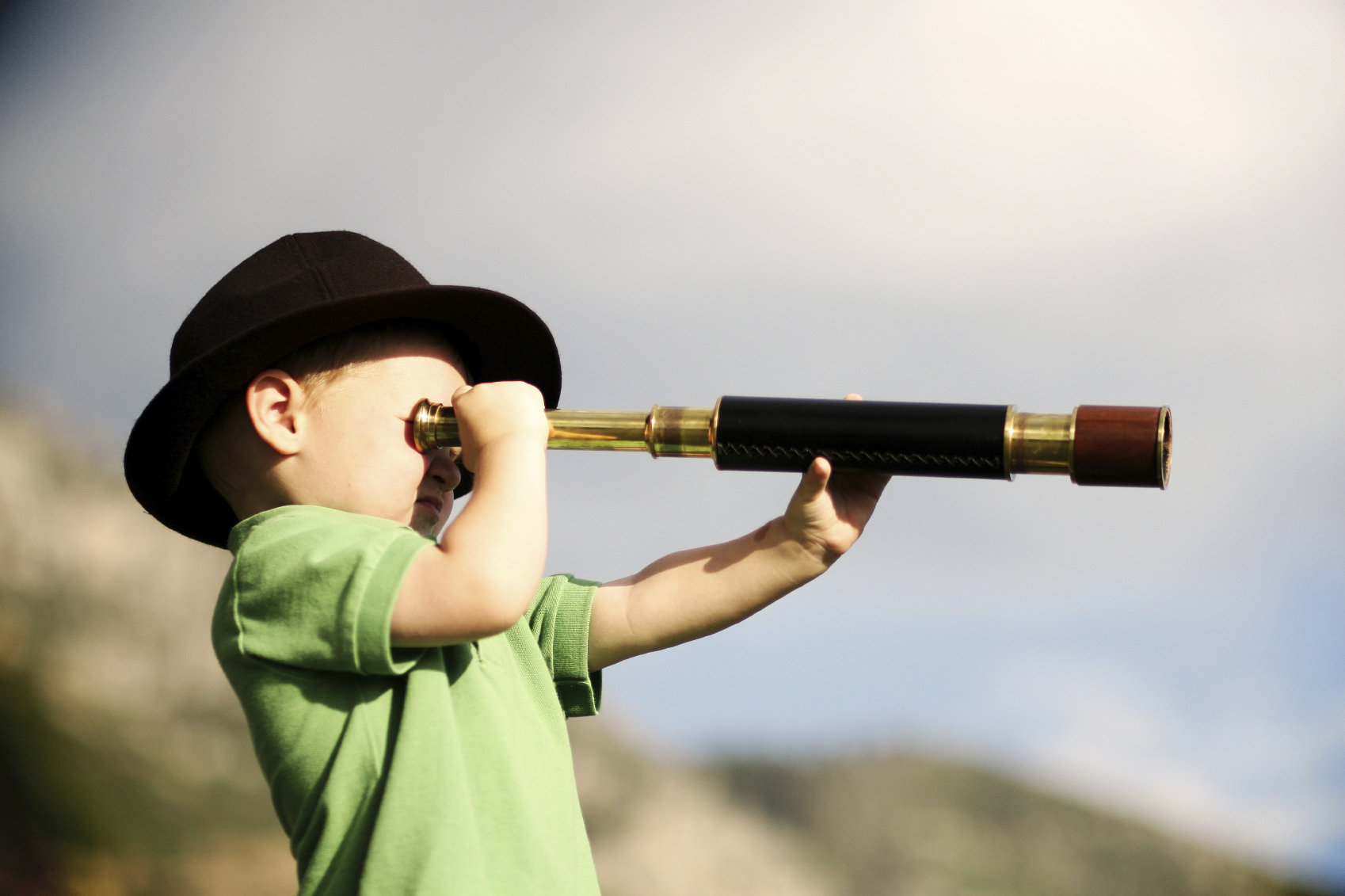 [Speaker Notes: Anticipatory v. reactionary]
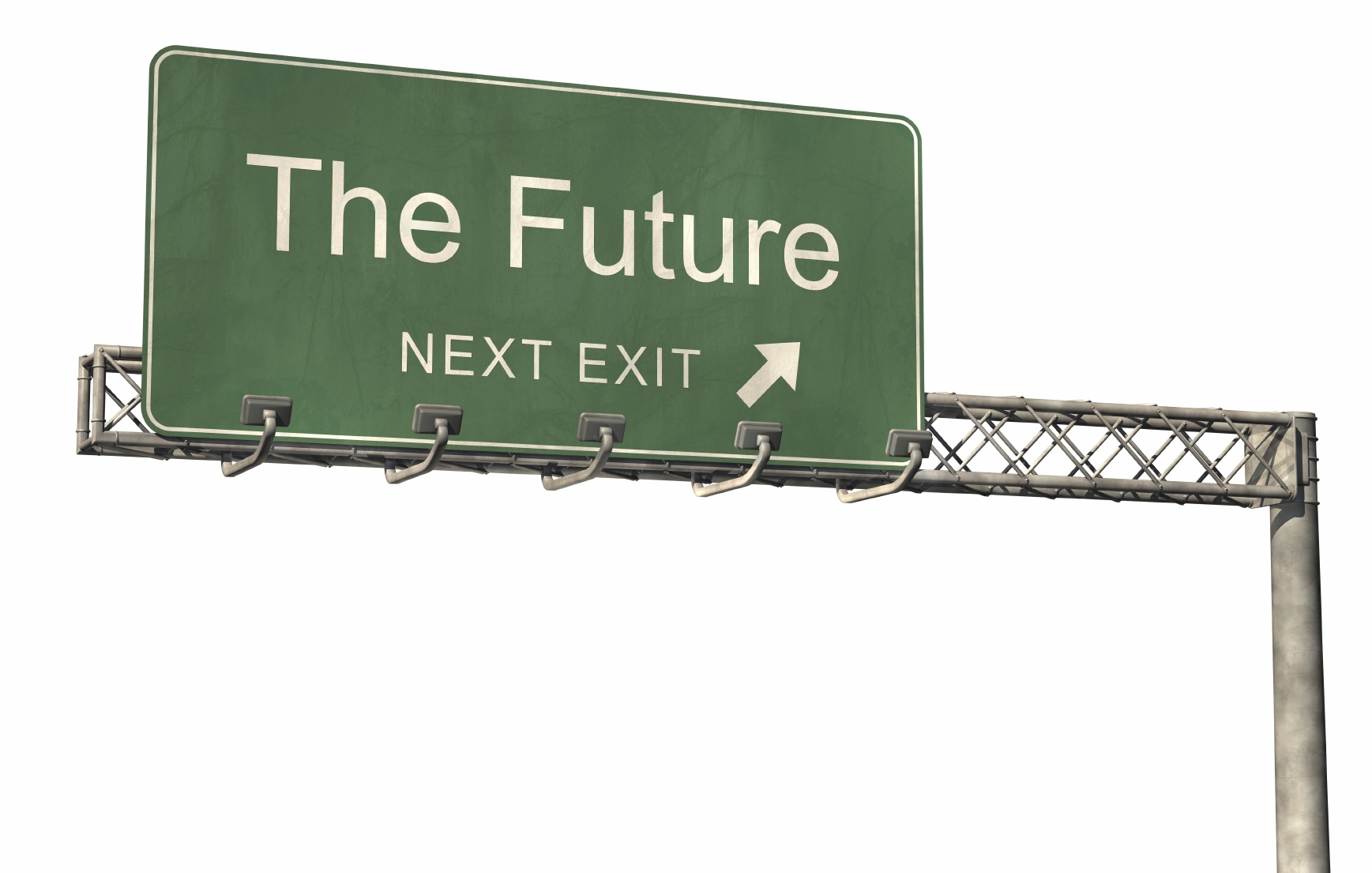 [Speaker Notes: Future oriented v. compliance oriented]
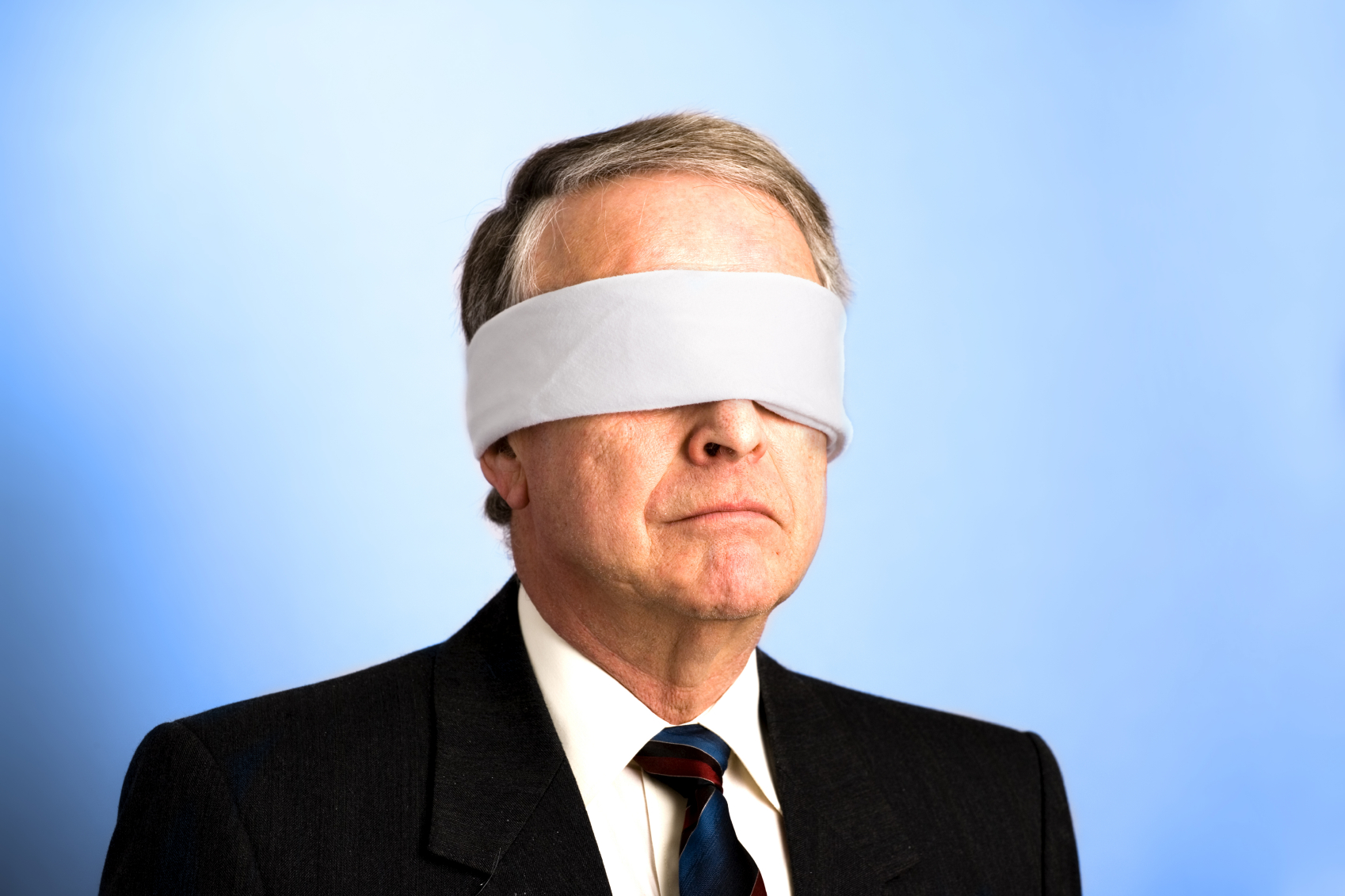 The people in charge of leading school organizations into the 21st century …
often are theleast knowledgeableabout the 21st century.
dangerouslyirrelevant.org
[Speaker Notes: Licensed under a Creative Commons attribution-share alike license.
http://creativecommons.org/licenses/by-sa/3.0

Scott McLeod, J.D., Ph.D.
scottmcleod.net/contact
dangerouslyirrelevant.org
schooltechleadership.org]
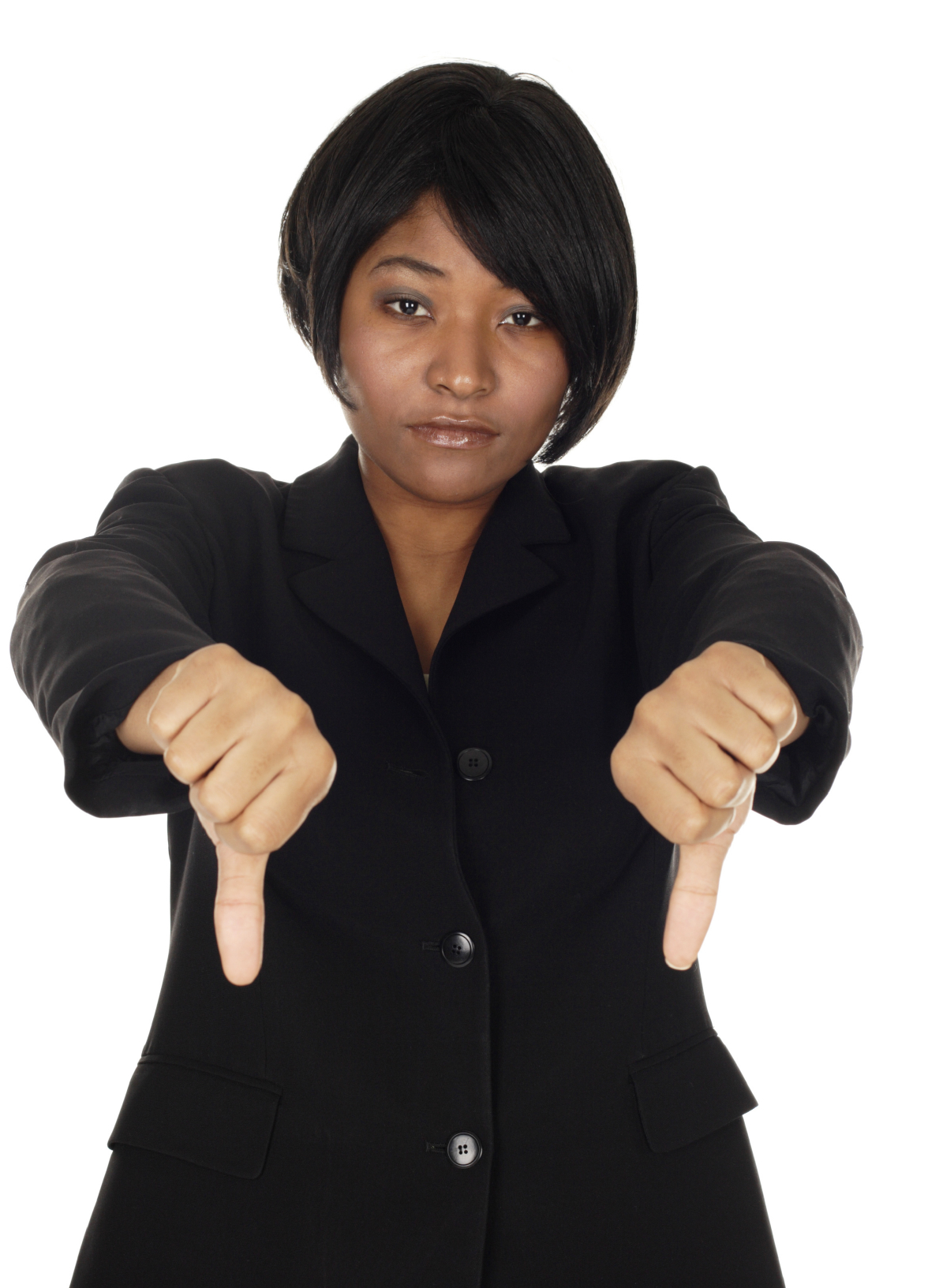 If the leaders don’t get it,
it’s not going to happen.
dangerouslyirrelevant.org
[Speaker Notes: Licensed under a Creative Commons attribution-share alike license.
http://creativecommons.org/licenses/by-sa/3.0

Scott McLeod, J.D., Ph.D.
scottmcleod.net/contact
dangerouslyirrelevant.org
schooltechleadership.org]
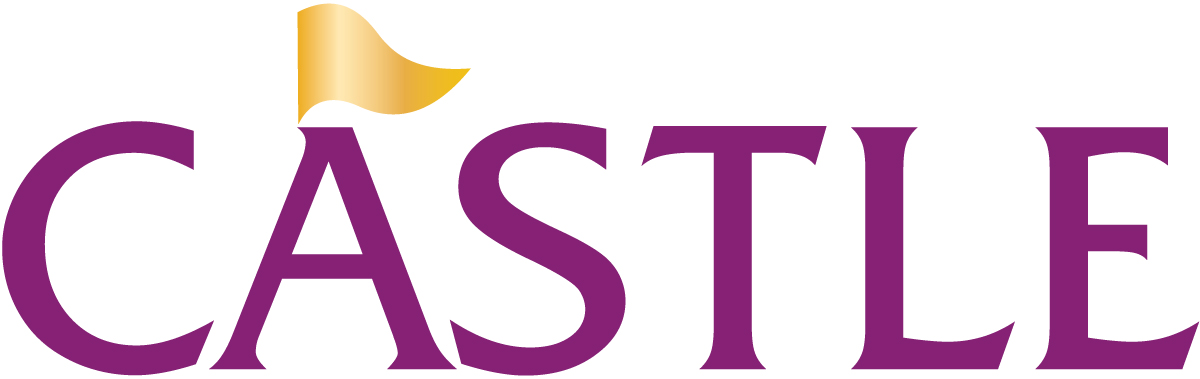 Am Ifacilitatinglinear orexponential changein my school?
Am I modeling for students and staff these new literacies?
[Speaker Notes: Blogging
Wikis
Podcasting
Online video
Social networking
RSS readers

Active consumption AND PRODUCTION of digital content?
Student projects that are doing this stuff?

Web is now social – are you living the INTERACTIVE Web (why not?)]
Do I truly“get it?”Am I doingwhat I should be?
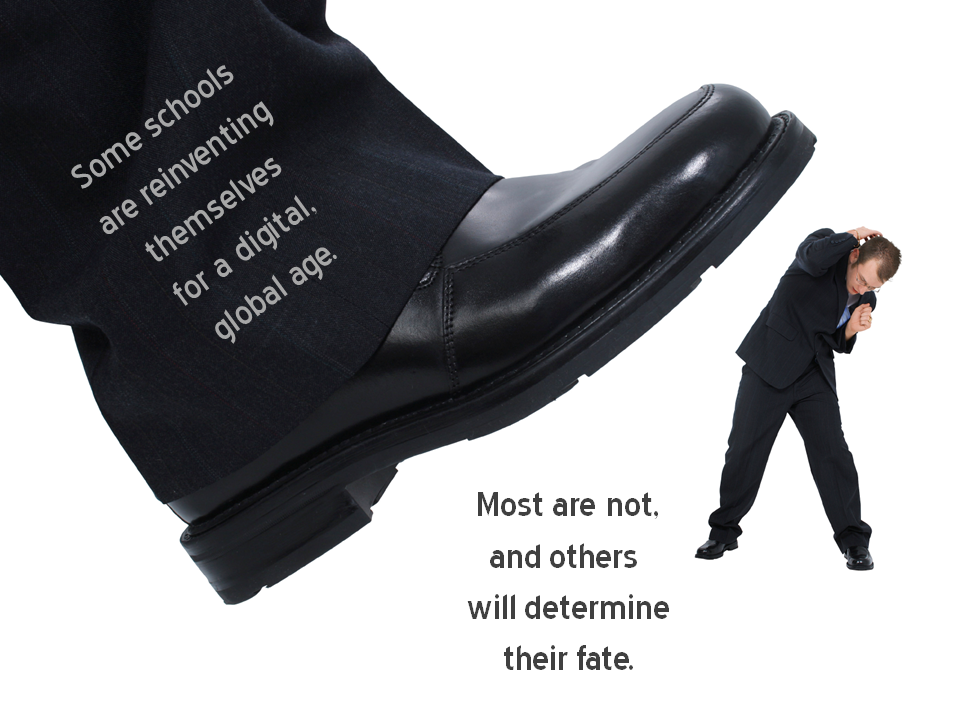 [Speaker Notes: Licensed under a Creative Commons attribution-share alike license.
http://creativecommons.org/licenses/by-sa/3.0

Scott McLeod, J.D., Ph.D.
dangerouslyirrelevant.org
schooltechleadership.org
dangerouslyirrelevant.org/contact.html]
Thank you!
dangerouslyirrelevant.org/muscatine
[Speaker Notes: URL]
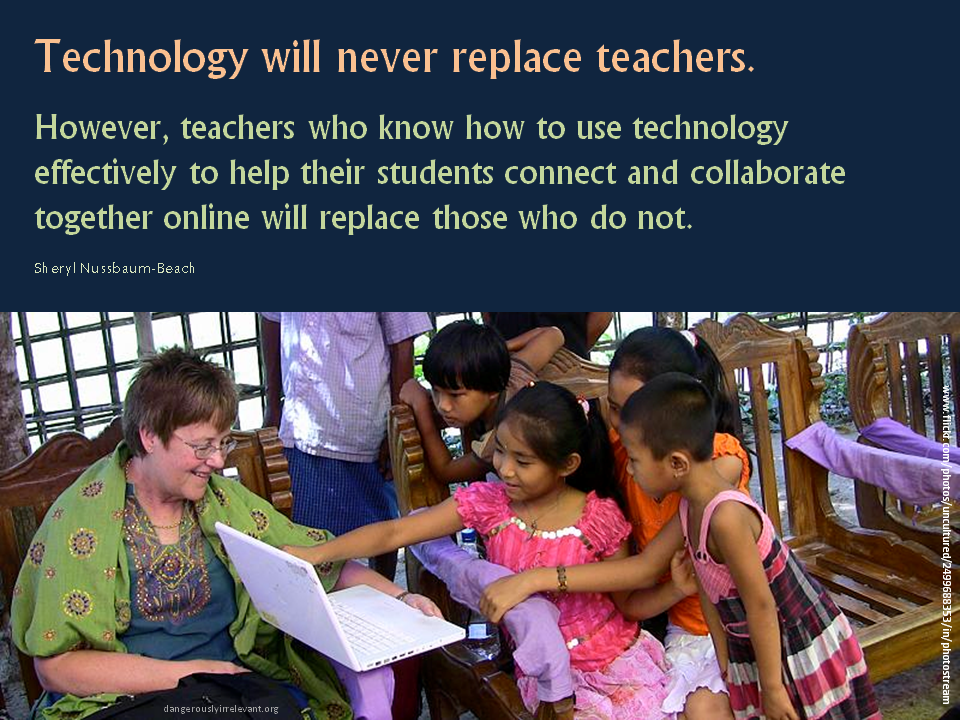 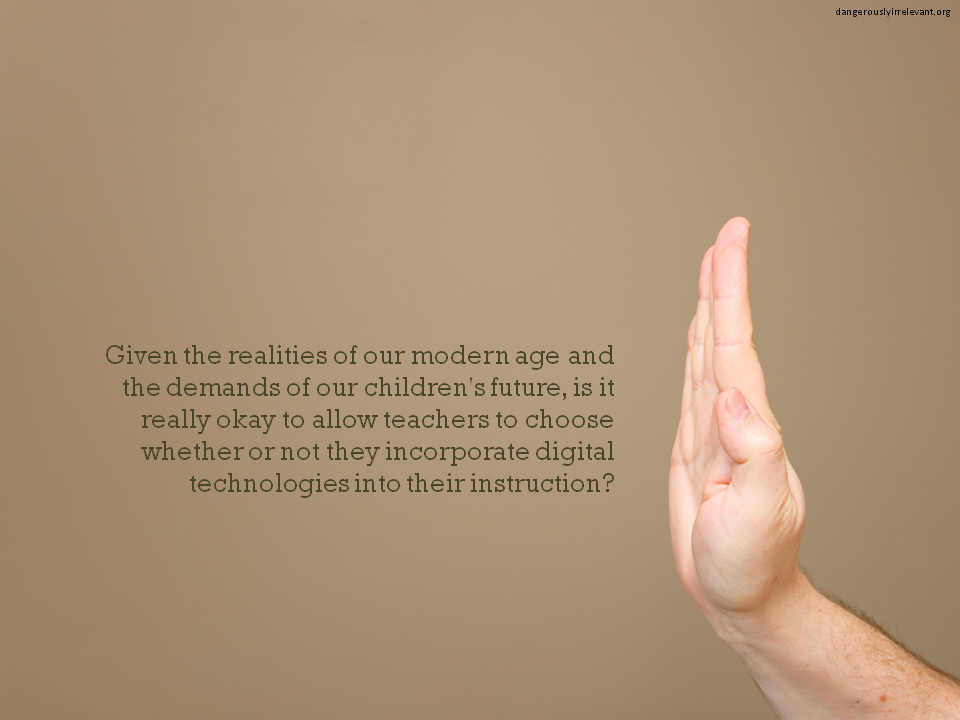 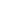 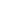 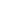 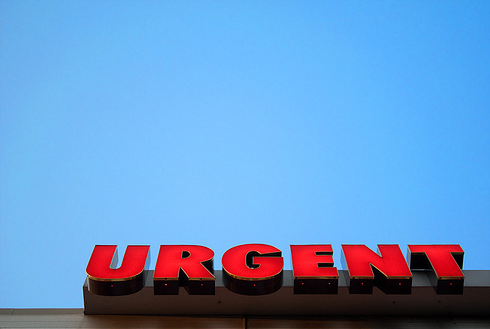 No one will thank you 
for taking care of today 
if you have failed 
to take care of tomorrow.  
                                 Joel Barker
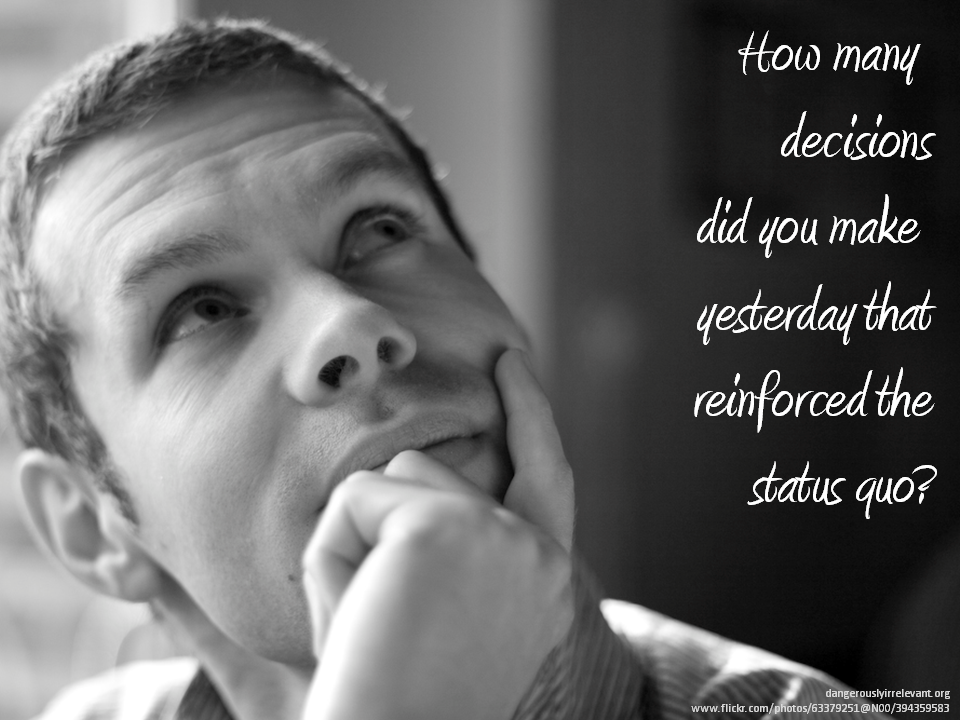 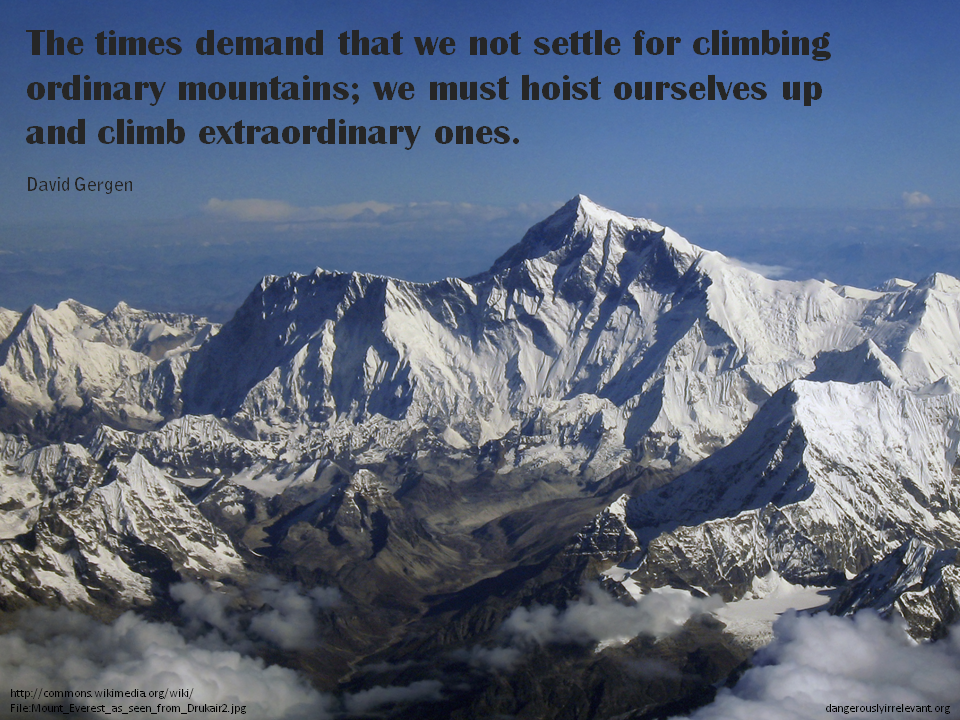 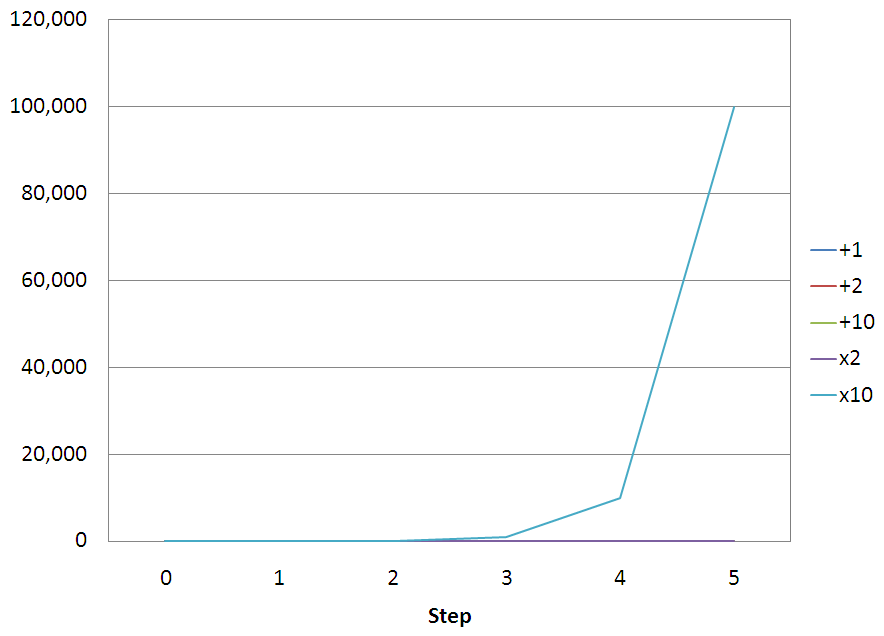 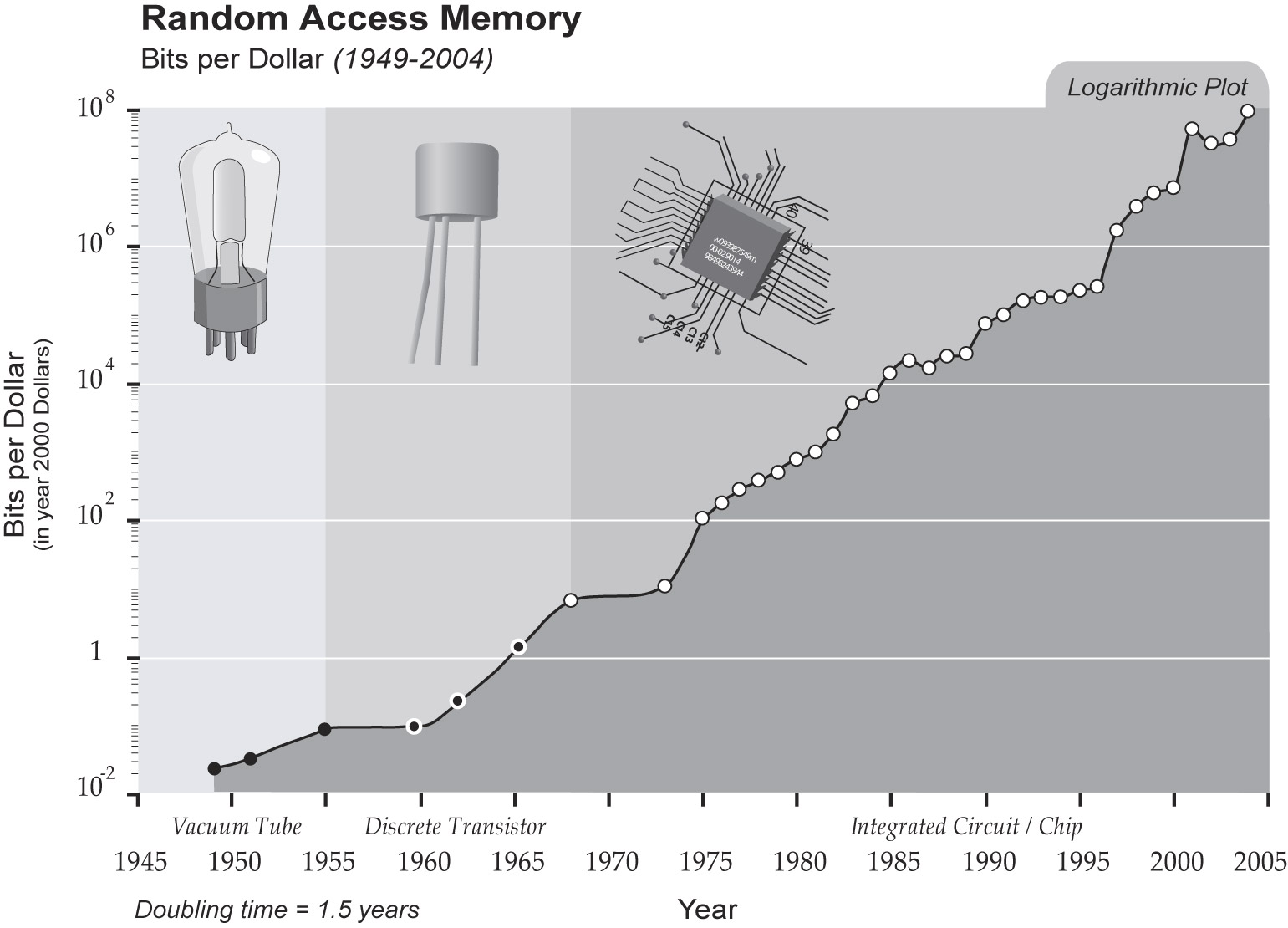 singularity.com/charts
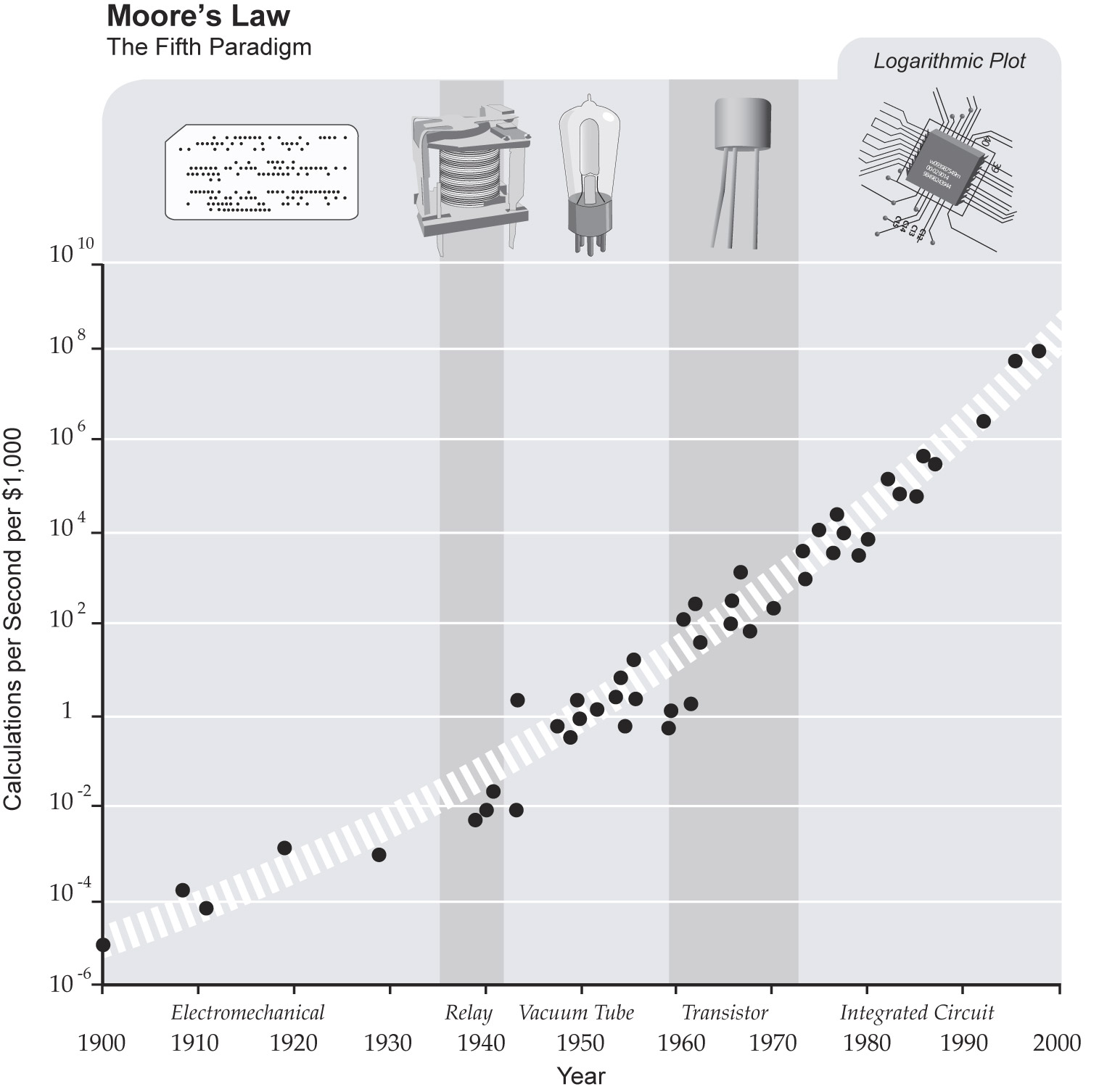 singularity.com/charts